VM Migration, Containers(Lecture 12, cs262a)
Ali Ghodsi and Ion Stoica,
UC Berkeley
February 28, 2018
(Based in part on 
http://web.eecs.umich.edu/~mosharaf/Slides/EECS582/W16/021516-JunchengLiveMigration.pptx)
[Speaker Notes: 3-D graph
Checklist
What we want to enable
What we have today
How we’ll get there]
Today’s Paper
Live Migration of Virtual Machines, C. Clark, K. Fraser, S. Hand, J. Hansen, E. Jul, C. Limpach, I. Pratt, A. Warfield,
NSDI’05

An Updated Performance Comparison of Virtual Machines and Linux Containers, Wes Felter, Alexandre Ferreira, Ram Rajamony, Juan Rubio
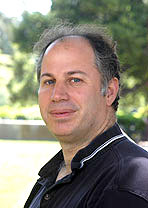 VMWare “history”
Mendel 
Rosemblum
(Stanford University)
Started by creators of Disco

Initial product: provide VMs for developers to aid with development and testing
Can develop & test for multiple OSes on the same box

Actual, killer product: server consolidation
 Enable enterprises to consolidate many lightly used services/systems
Cost reduction, easier to manage
Eventually over 90% of VMWare’s revenue
Migration Motivation
Server becomes overloaded
Multiple VMs on same server are heavily used
Load balance the load (e.g., multiple web servers running in VMs)

Maintenance: update the configuration of a machine
Change/upgrade HDD
Upgrade guest OS (e.g., Xen)

Thus, need to migrate VMs on a different machine
Why VM instead of Process migration?
Avoid complex dependencies between processes and local services

Separation of concerns between users and operators
Users can fully control the software within their VMs
Operators don’t care about what’s inside the VM
Live VM Migration
Move VMs across distinct physical hosts transparently
Little or no downtime for running services
Services unaware about migration, e.g.,
Maintain network connectivity of the guest OS
VM is treated as a black box
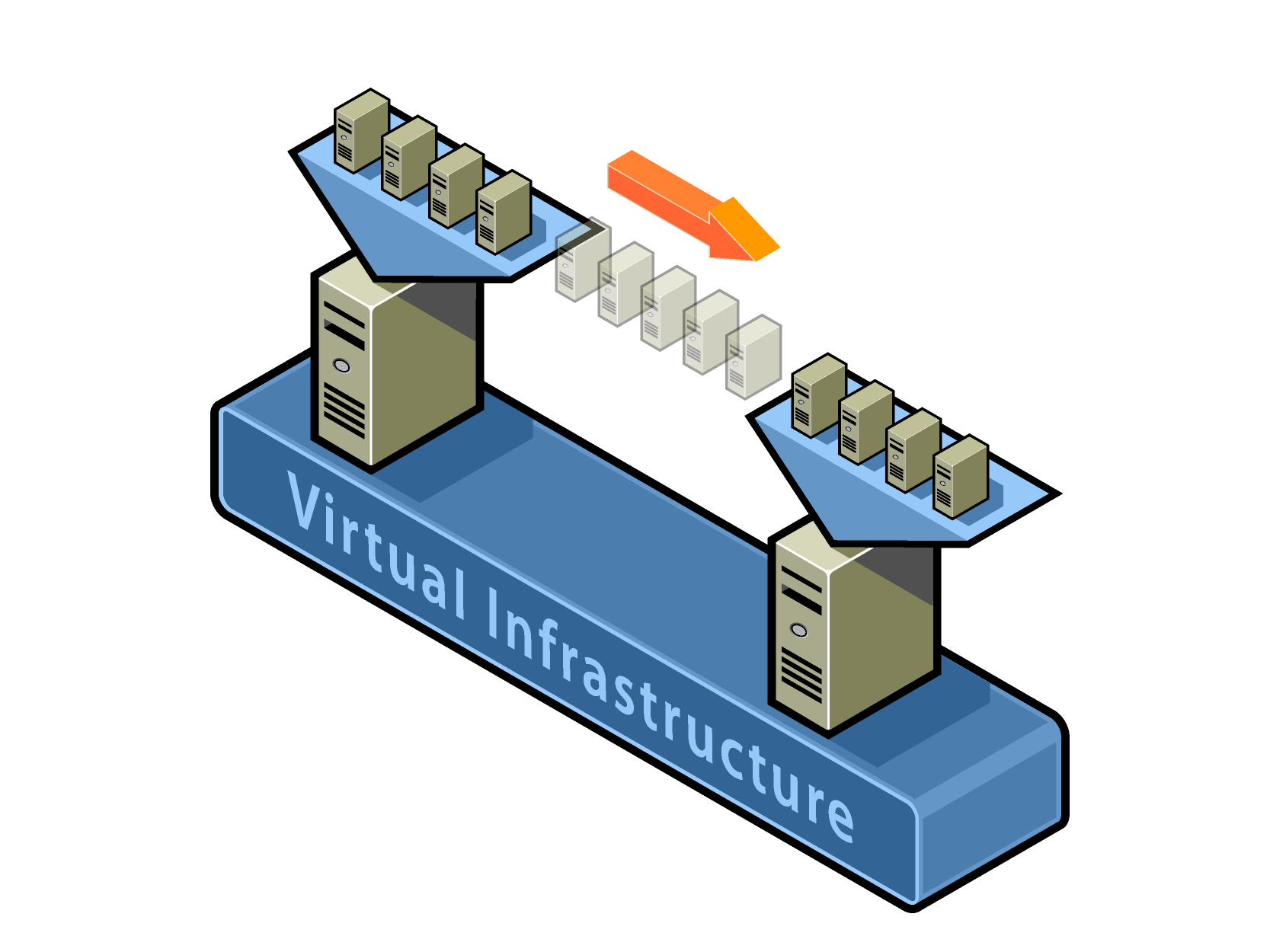 Challenges
Minimize service downtime
Minimize migration duration
Avoid disrupting running service
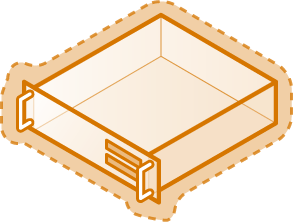 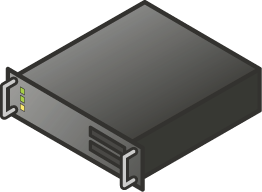 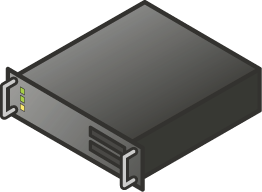 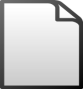 .VHD
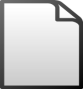 .VSV
Source Host
Destination Host
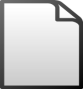 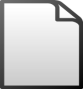 .XML
.BIN
Storage
Handling Resources during Migration
Open network connections
Keep IP addresses while migrating VM
Use ARP (Address Resolution Protocol) to map IP to new host MAC
Broadcast ARP new routing information
Some routers might ignore to prevent spoofing
However, guest OS aware of migration can avoid this problem
Local storage
Assume Network Attached Storage
Handling Resources during Migration
Virtual Machine
Virtual Machine
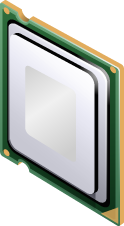 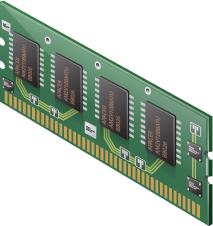 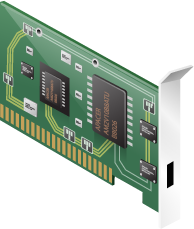 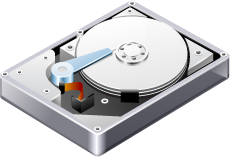 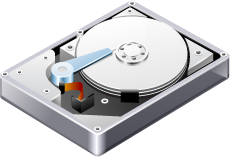 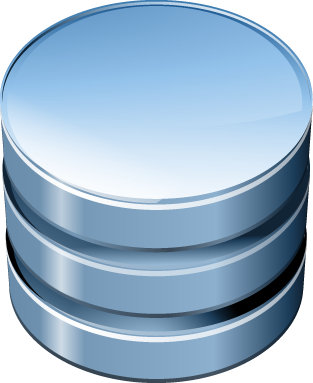 Source
Destination
Migration Techniques
Pre-copy: bounded 
iterative push phase, plus 
very short stop-and-copy phase
Careful to avoid service degradation
Design Overview
Migrate Writable Working Sets
Transfer memory pages that are subsequently modified 
Good candidates for push phase: pages seldom or never modified.
Writeable working set (WWS): Pages are written often, and should best be transferred via stop-and-copy

WWS behavior
WWS varies significantly between different sub-benchmarks
Migration results depend on workload and when migration happens
Challenge: Migrate Writable Working Sets
Transfer memory pages that are subsequently modified 
Good candidates for push phase: Pages seldom or never modified.
Writeable working set (WWS): Pages are written often, and should best be transferred via stop-and-copy

WWS behavior
WWS varies significantly between different sub-benchmarks
Migration results depend on workload and when migration happens
Managed & Self migration
Managed migration
Performed by a migration daemon running in management VM
Self migration
Within migratee OS; a small stub required on destination host
Managed Migration (1/2)
Use shadow page table to track dirty pages in each push round
Xen inserts shadow pages under guest OS
Shadow pages are marked read-only
If OS tries to write to a page, resulting page fault is trapped by Xen.
Xen checks OS's original page table and forwards appropriate write permission
Simultaneously, Xen marks page as dirty in bitmap.
Managed Migration (2/2)
At the beginning of next push round
Last round’s bitmap is copied, Xen’s bitmap is cleared
Shadow pages are destroyed and recreated, all write permissions lost
Self Migration
Most implementation within OS being migrated (source machine)

Migration stub must run on destination machine 
Listen for incoming migration requests, create an app

Pre-copying scheme similar

Challenge: transfer a consistent OS checkpoint
Cannot suspend migratee (as it is doing migration!)
Logically OS Checkpointing
Disables all OS activity except for migration 
Final scan of dirty bitmap; clear bit as each page is transferred. 
Pages dirtied during final scan, copied to a shadow buffer

Transfer the contents of the shadow buffer 
Page updates are ignored during this transfer.
Dynamic Rate Limiting
Perfor-mance
downtime
Evaluation-simple web server
Migration starts
A highly loaded server with relative small WWS
Controlled impact on live services
Short downtime
Evaluation-rapid page dirtying
Stop-and-copy
In the third round, the transfer rate is scaled up to 500Mbit/s (max)
Switch to stop-and-copy, resulting in 3.5s downtime
Diabolical workload may suffer considerable service downtime
Conclusion
OS-level live migration
Pre-copy: iterative push and short stop-and-copy
Dynamically adapting network-bandwidth
Balance service downtime and service performance degradation
Minimize service downtime and impact on running service
VMs vs Containers
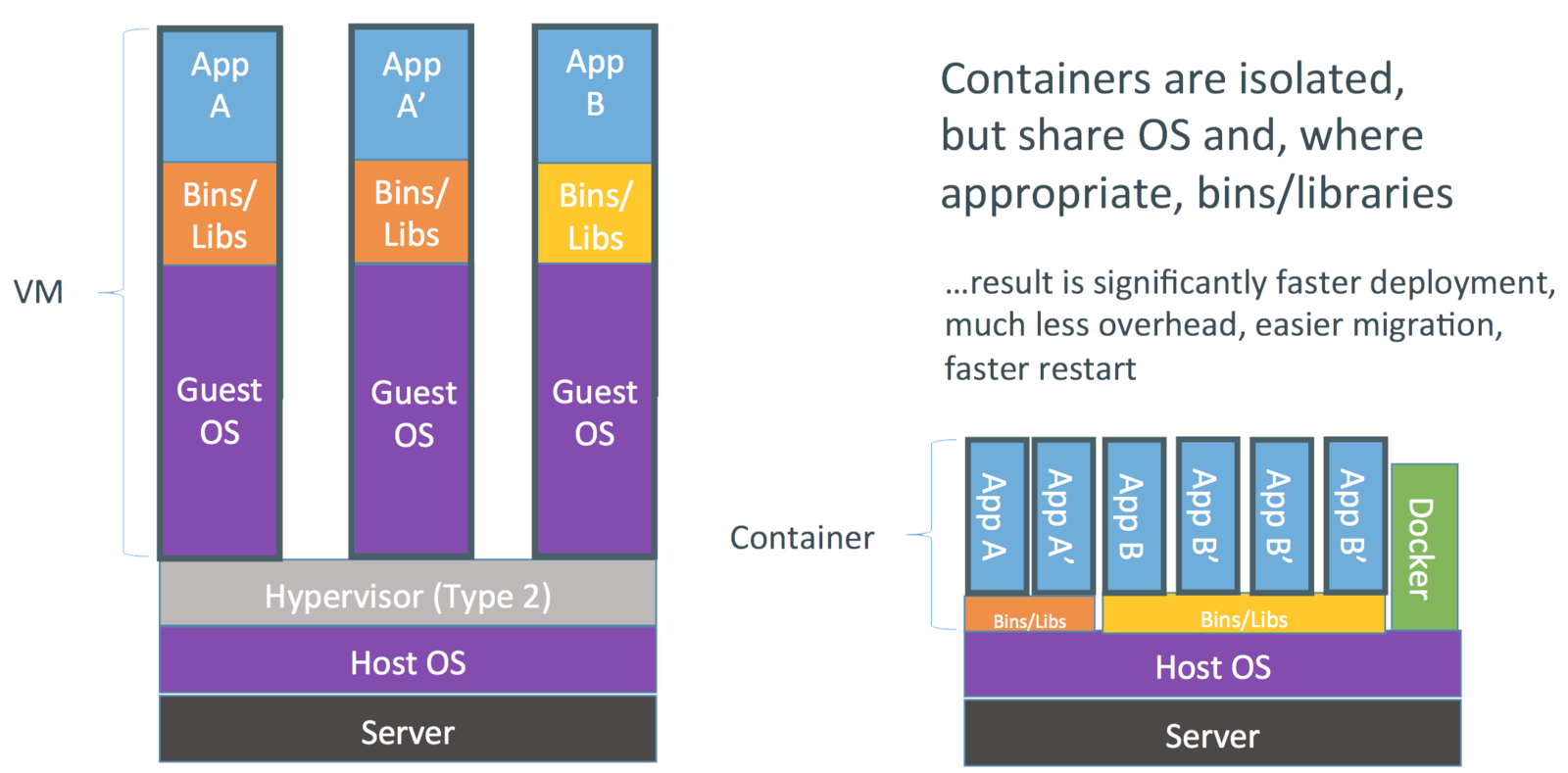 Linux Containers (LXC)
Linux kernel provides the “control groups” (cgroups) functionality 
Allows limitation and prioritization of resources (CPU, memory, block I/O, network, etc)

“namespace isolation” functionality
Allows complete isolation of an applications' view of the OS, e.g.,
Process trees
Networking 
User IDs 
Mounted file systems.
LXC Features
Runs in the user space
Own process space
Own network interface
Own /sbin/init (coordinates the rest of the boot process and configures the environment for the user)
Run stuff as root
Share kernel with the host
No device emulation
Near-zero overhead
Processes are isolated, but run straight on host

CPU performance = native performance

Memory performance = a few % for (optional) accounting

Network performance = small overhead; can be reduced to zero
Docker
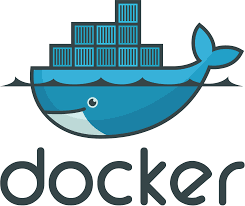 Standard format for containers

Allows to create and share images
Standard, reproducible way to easily build trusted images (Dockerfile)

Public repository of Docker images
https://hub.docker.com/
Kernel-based VM
Hypervisor embedded in the Linux kernel itself
Every VM is a regular Linux process, scheduled by Linux scheduler
KVM makes use of hardware virtualization to virtualize processor states

KVM supports live migration
Network Configuration
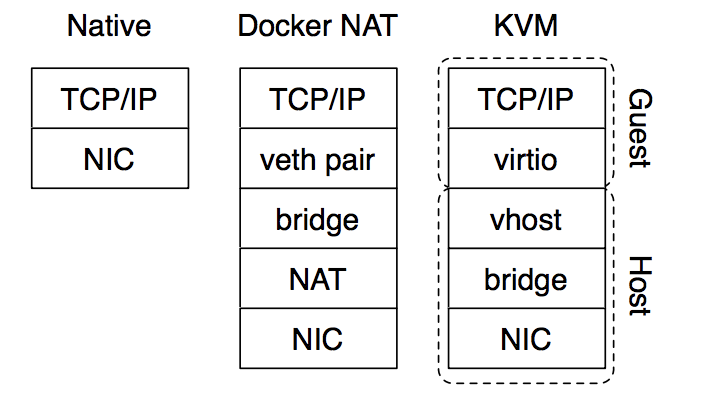 TCP bulk transfer efficiency
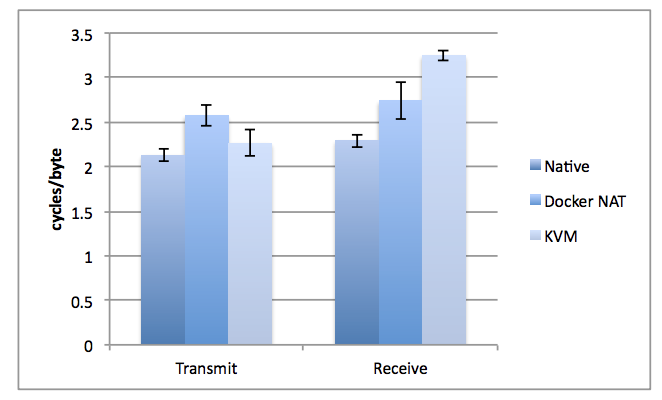 Random I/O Throughput
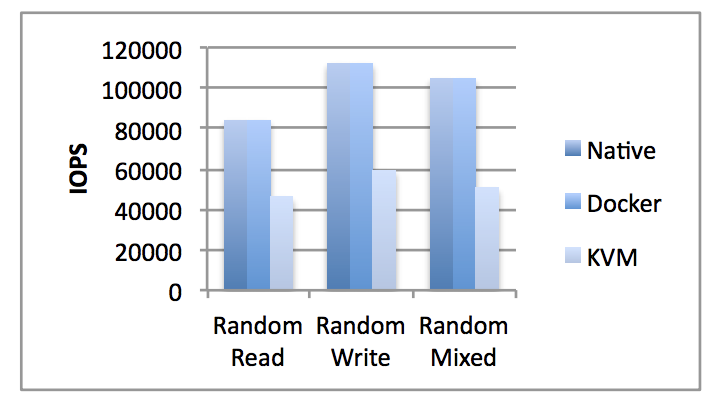 Random read latency CDF
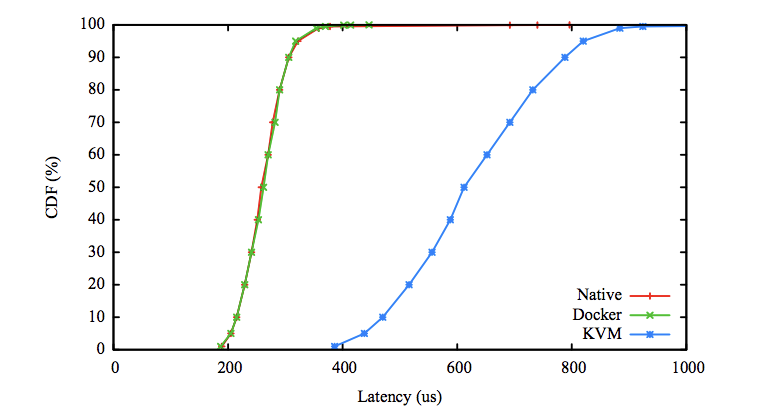 MySQL Throughput vs. Concurrency
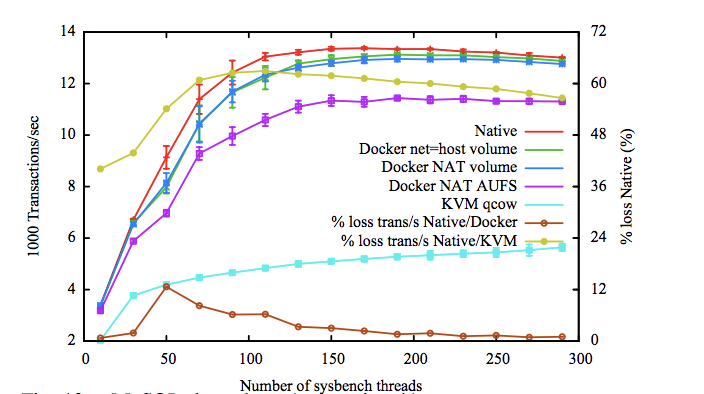 MySQL Throughput vs. Concurrency
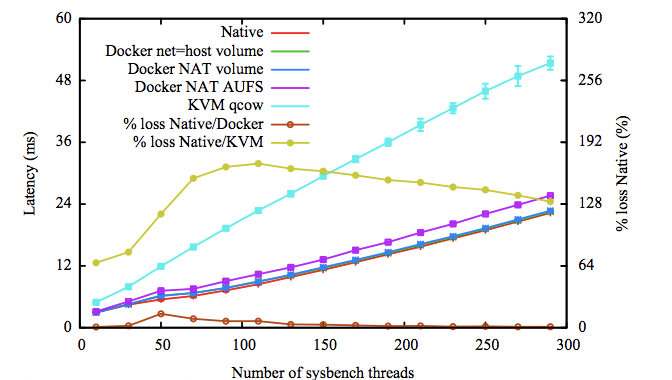 Summary
KVM performance has improved considerably since its creation
Leverage virtualization support in modern processors

Docker not without overhead
E.g., NAT introduces overhead for workloads with high packet rates

“Bad” news for containers?
Containers started with near-zero overhead so no room to improve!